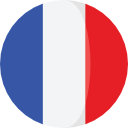 ROM1BFR02 
Francouzština II
(pro nefrancouzštináře)
LEÇON 12
EXERCICES
possession : 
https://www.francepodcasts.com/2020/06/11/les-adjectifs-possessifs/
https://www.francepodcasts.com/wp-  content/uploads/2022/05/Pronoms-possessifs-exercice-1-et-corrige%CC%81.pdf
imparfait, passé composé : 
https://is.muni.cz/el/econ/podzim2015/BKJ_JFJR/um/Grammaire_PC_ou_IMPF_exercices_et_corriges.pdf
https://www.francepodcasts.com/wp-content/uploads/2021/02/Passe%CC%81-compose%CC%81-et-Imparfait.pdf